Курсы «Преподавание информатики и ИКТ с учетом требований ФГОС»с 06.10.2014 г. по 21.10.14 г.
Робототехника
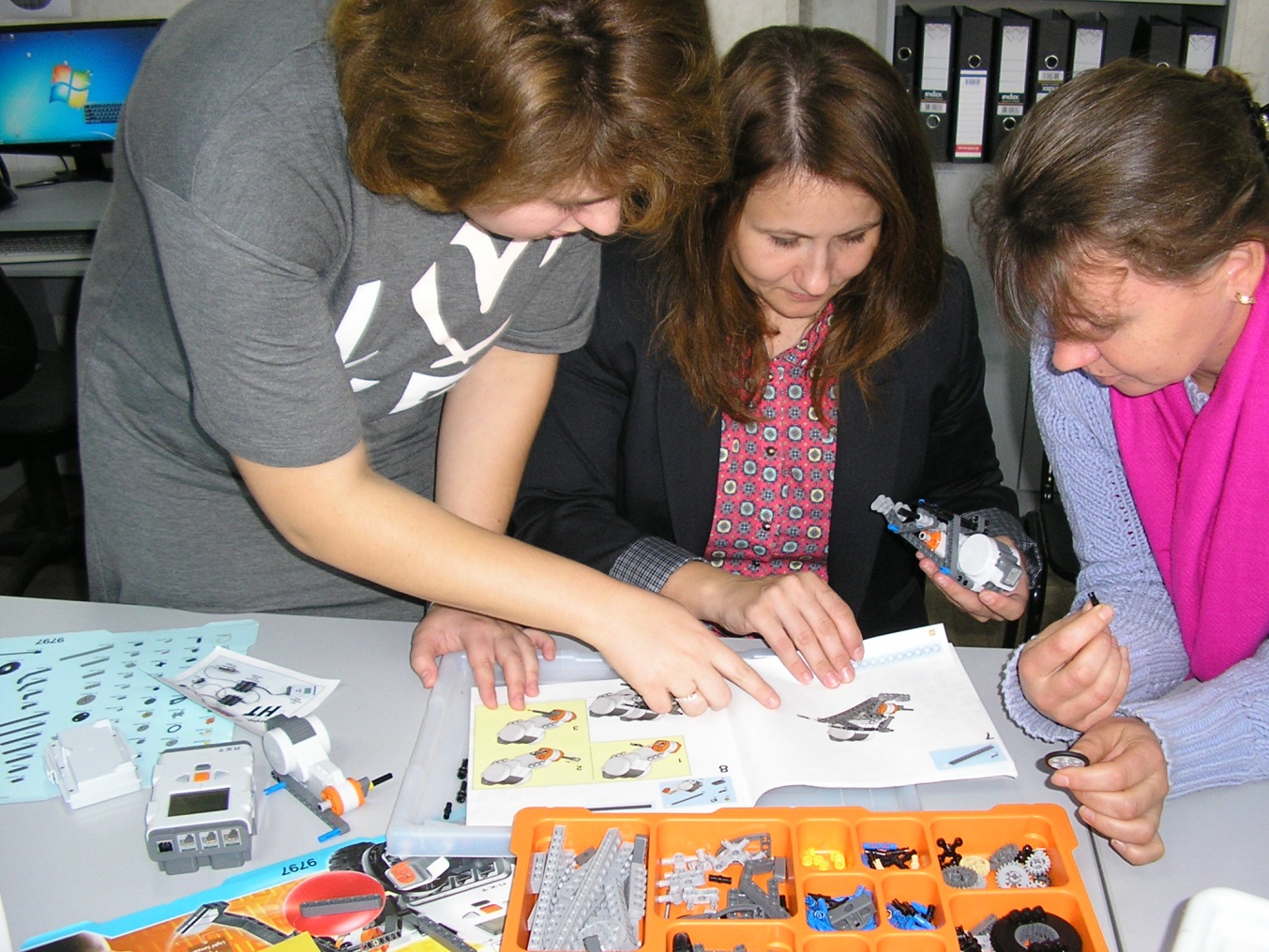 Создаем программу